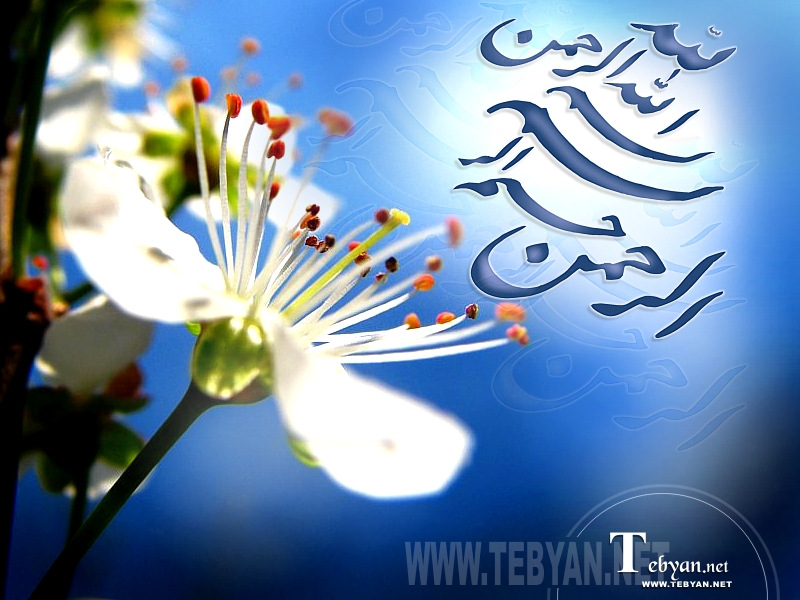 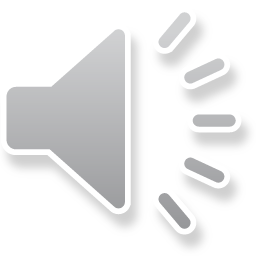 1
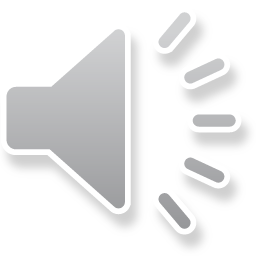 2
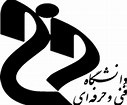 جلسه سوم درس نقشه کشی صنعتیرشته مهندسی علوم و صنایع غذاییبرگرفته از کتاب رسم فنی و نقشه کشی صنعتی 1 جلد اول تالیف دکتر جلیل حسین زاده و دکتر مازیار فیض اله زاده انتشارات دانشگاه ارومیه
مدرس: خانم مهندس ثمانه لواسانی
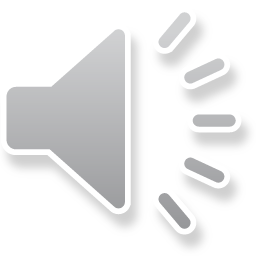 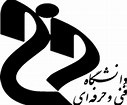 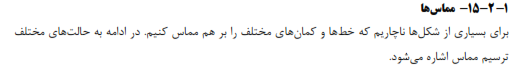 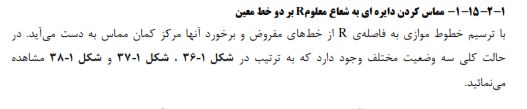 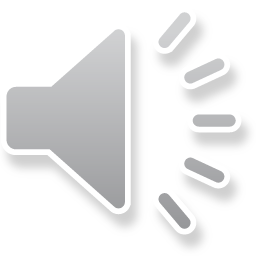 4
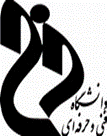 ترسیم مماس دو خط با زاویه قائمه و منفرجه
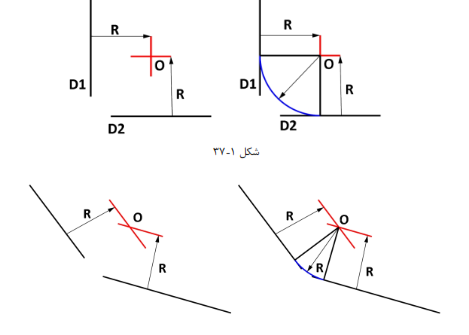 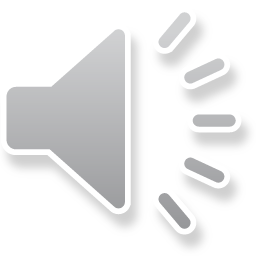 5
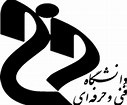 ترسیم مماس دو خط با زاویه حاده
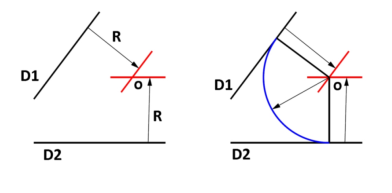 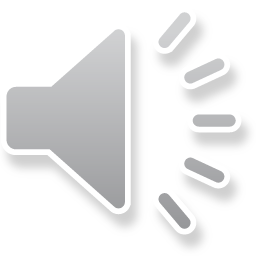 6
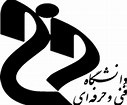 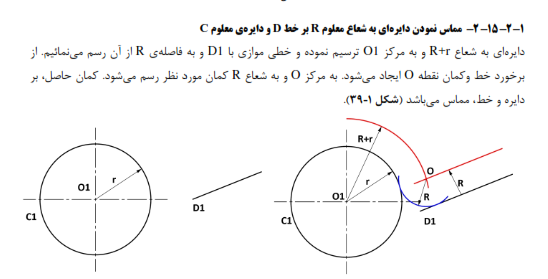 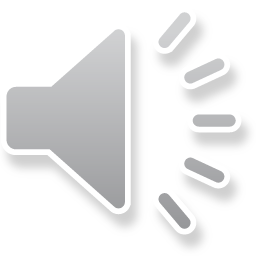 7
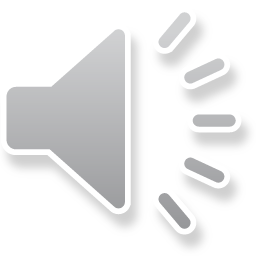 8
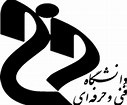 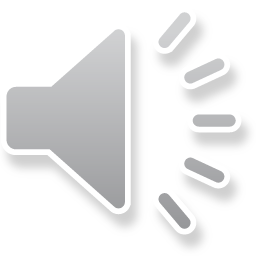 9
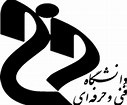 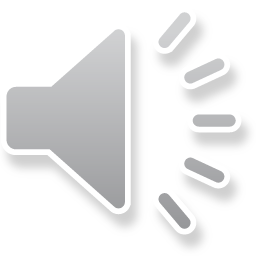 10
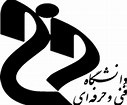 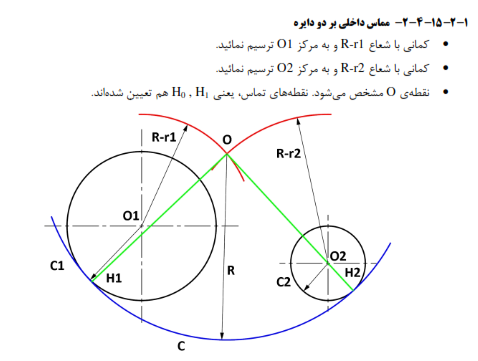 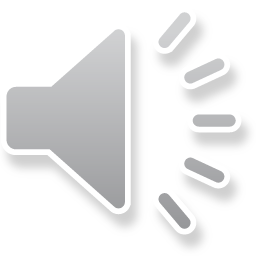 11
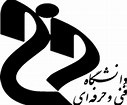 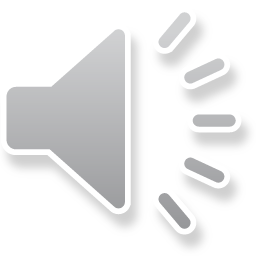 12